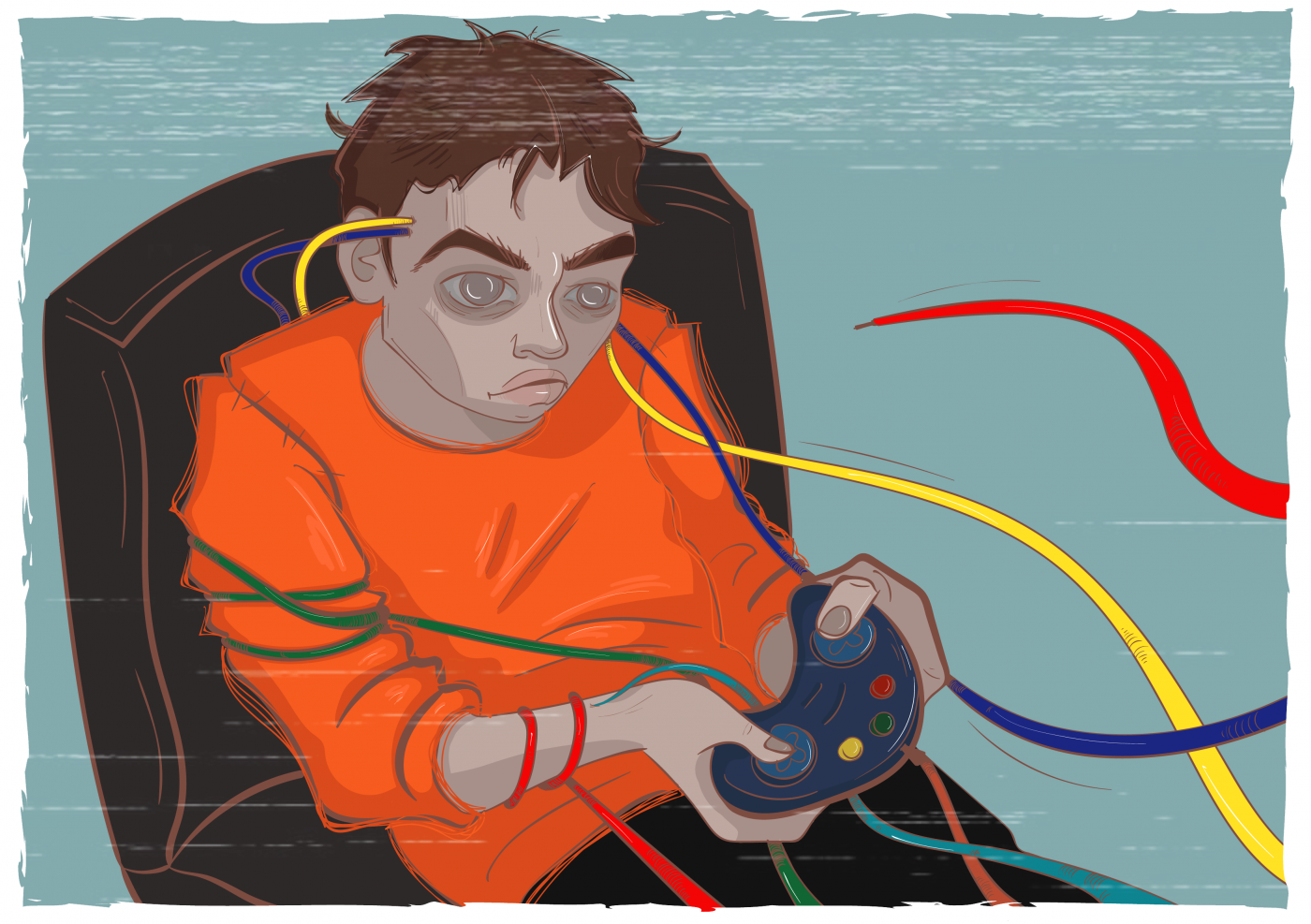 Путь героя. Игровая зависимость
Игры это не зло, если соблюдается баланс между игровым временем и другими аспектами жизни. 
!Но! Игровая зависимость у подростков и детей является серьезной проблемой, требующей внимания.
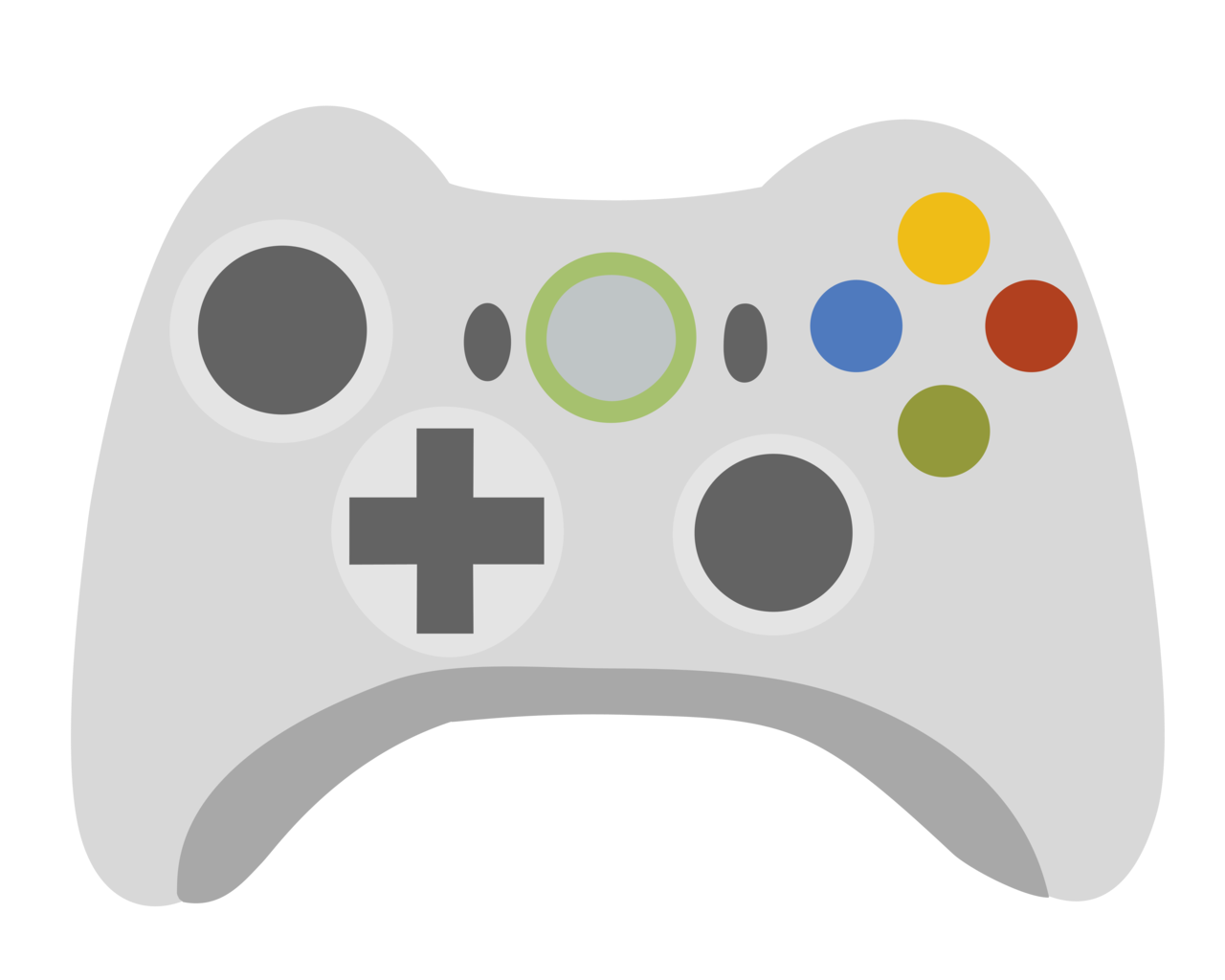 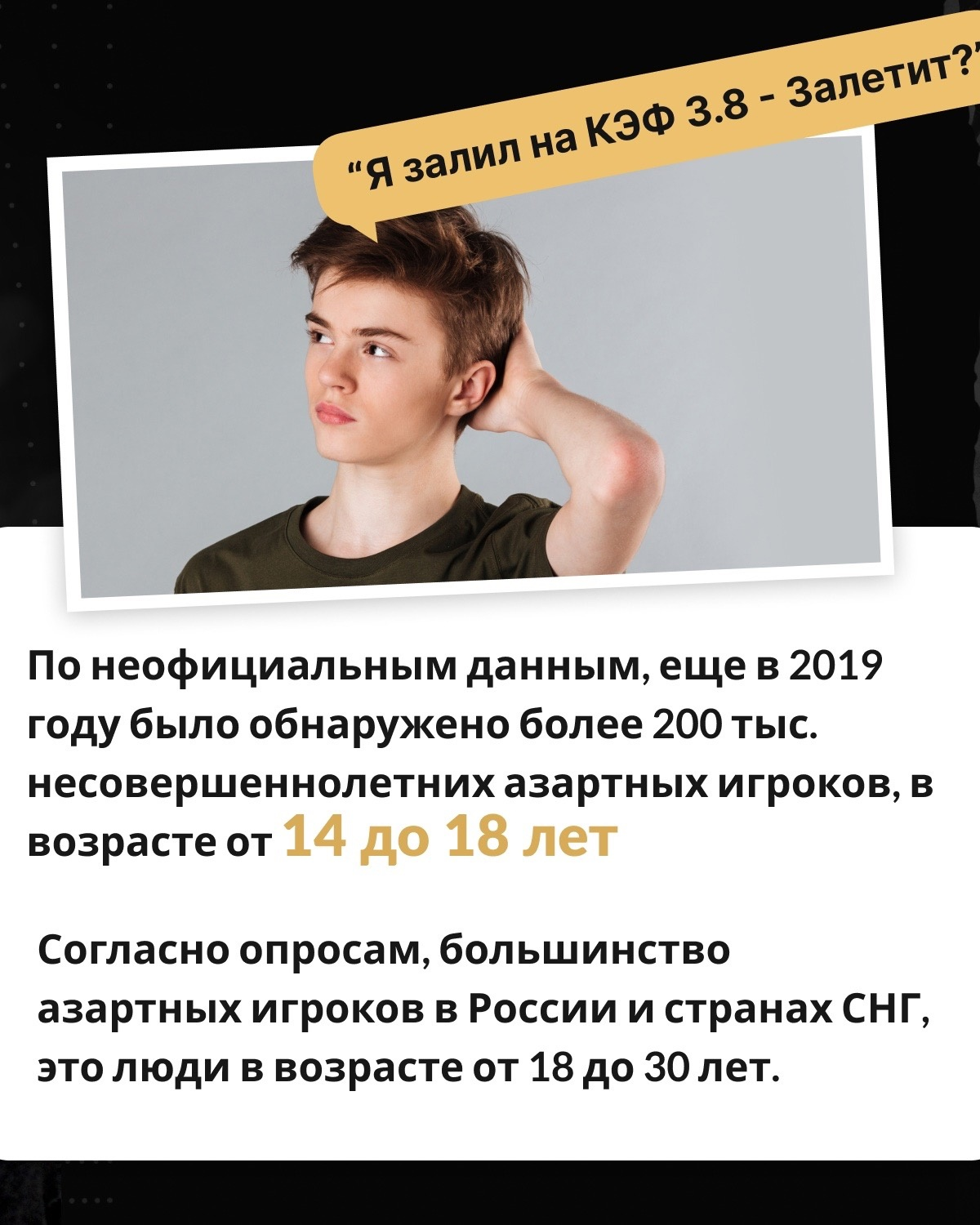 Игровая зависимость является патологическим состоянием, характеризующимся чрезмерной и неконтролируемой потребностью в играх.
В медицине патология известна как «игровое расстройство» и описывается в Международной классификации болезней 10-го пересмотра (МКБ-10) под кодом F63.0. Относится к группе психических и поведенческих нарушений, связанных с вредными привычками и отклонениями в поведении.
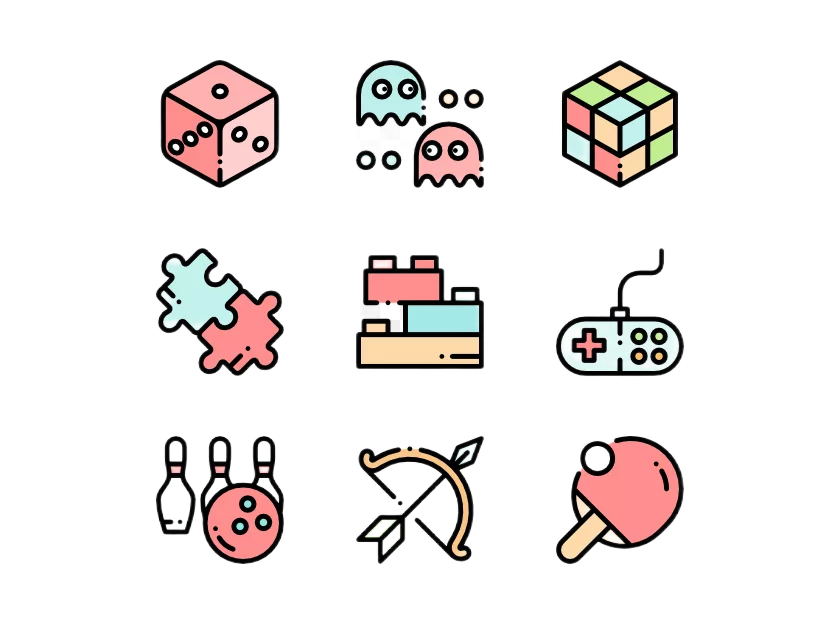 Характеризуется: 
 1. Утратой контроля над поведением.
 2. Приоритетом игр над другими важными аспектами жизни, возникновением сильного влечения к ним, увеличением времени, проводимого в играх.
 3.  Приводит к изоляции, снижению академической и профессиональной производительности, а также к соматическим проблемам, таким как нарушение сна, неполноценное питание и недостаток физической активности.
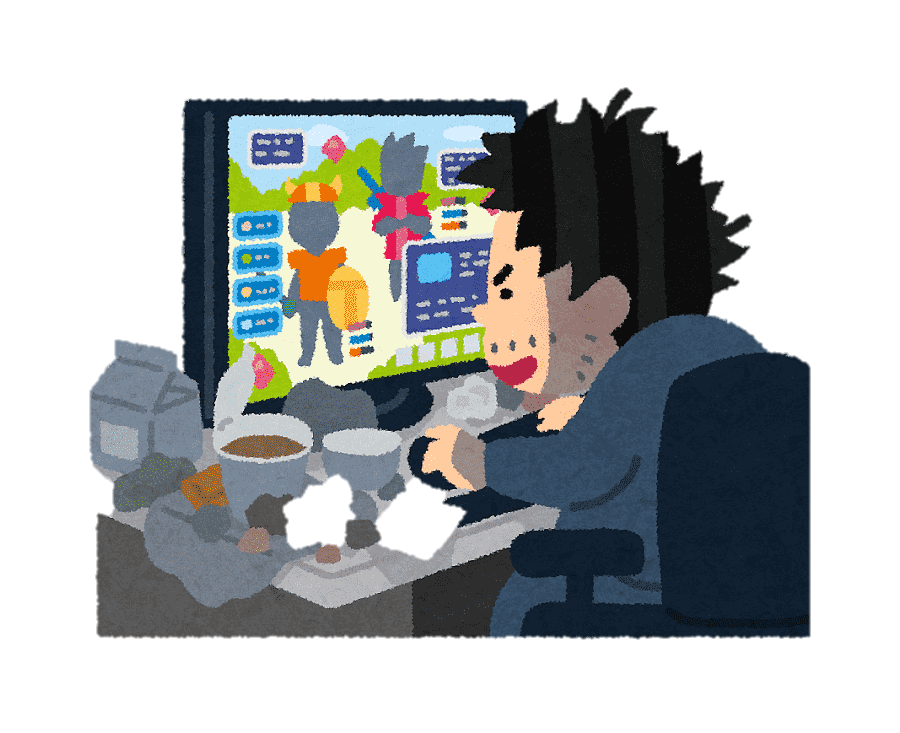 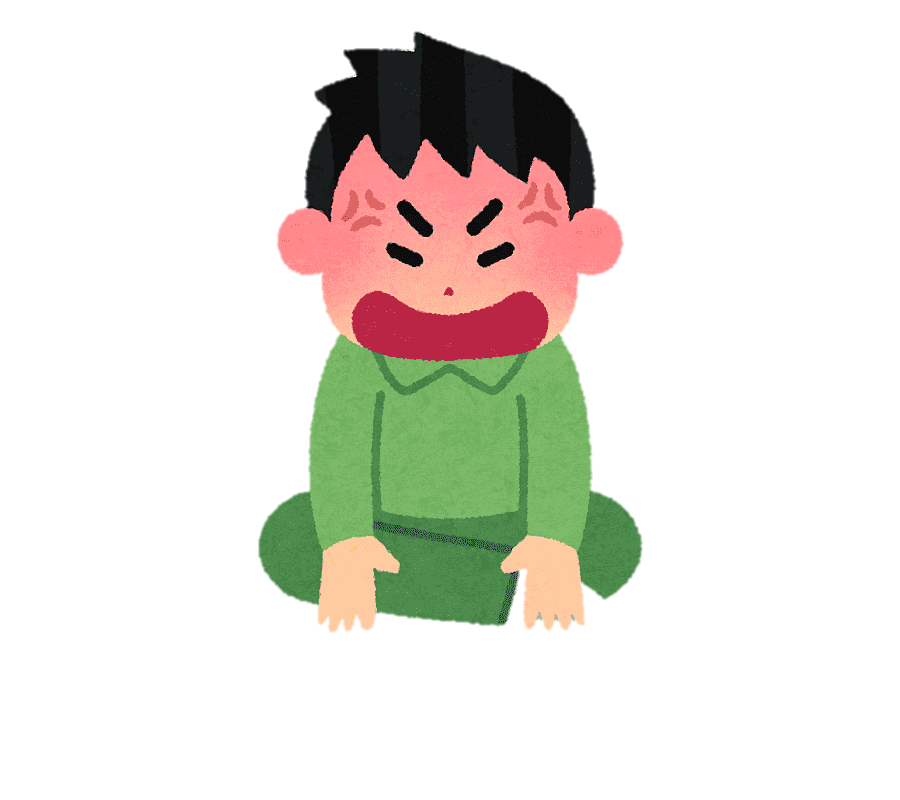 Лудомания – патологическая склонность к азартным играм, заключается в частых повторных эпизодах участия в азартных играх, которые доминируют в жизни человека и ведут к снижению социальных, профессиональных, материальных и семейных ценностей
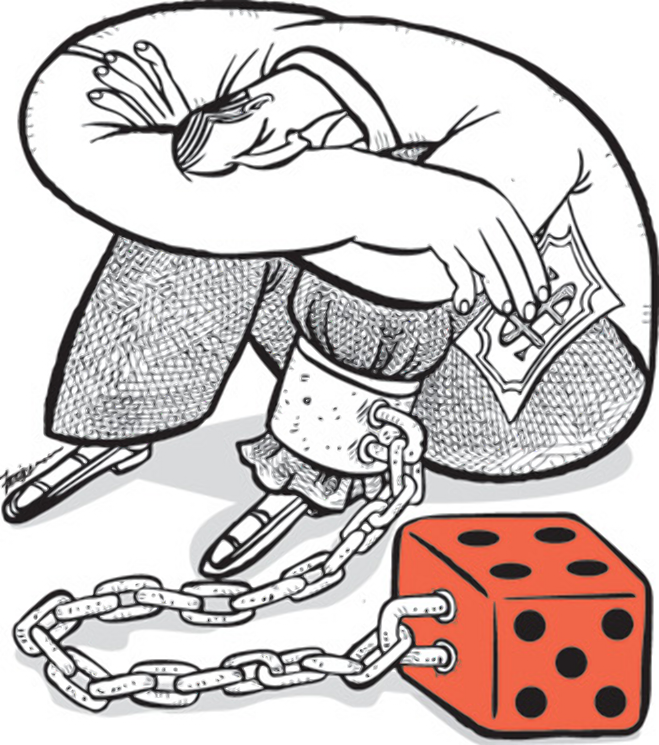 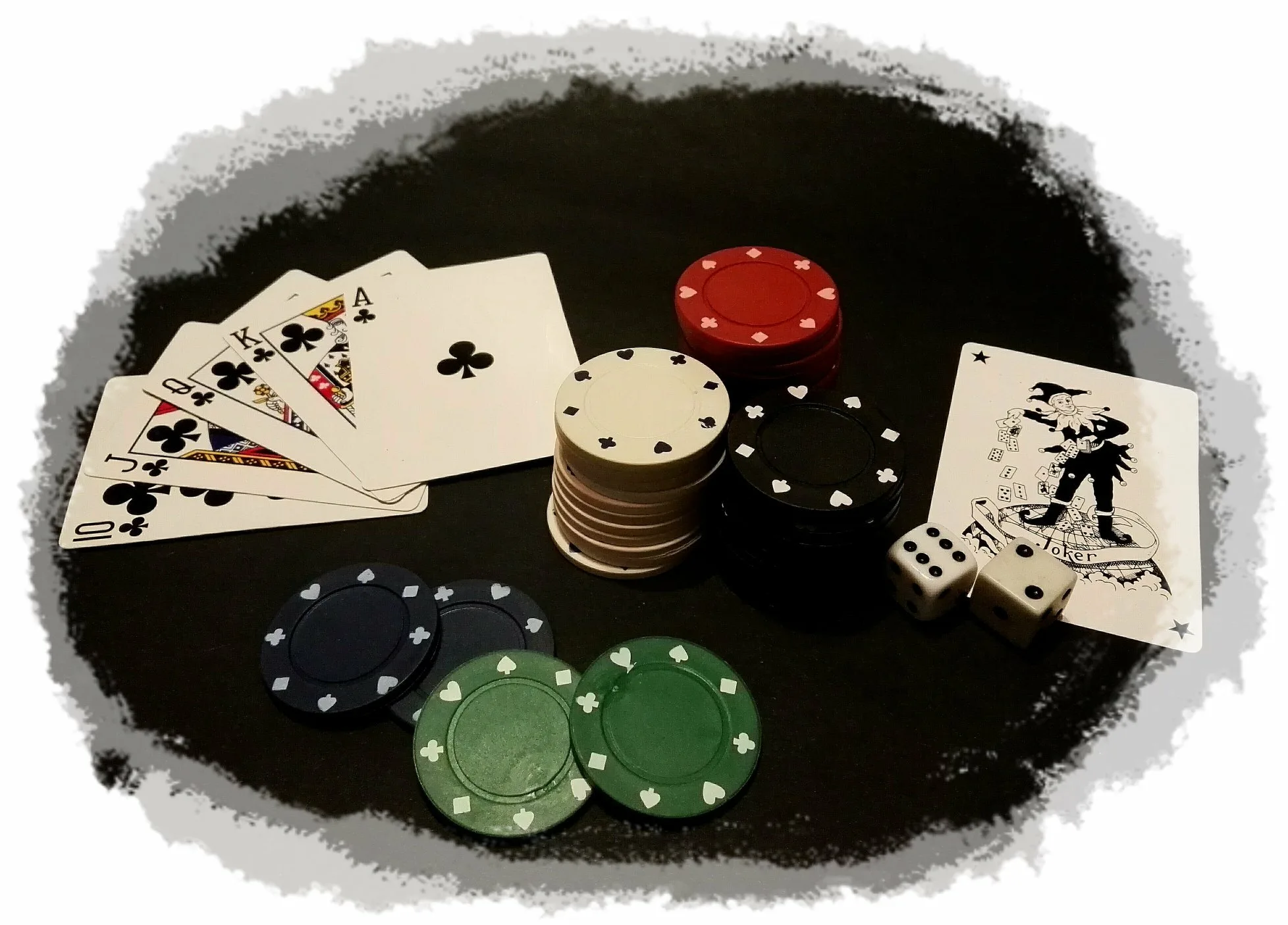 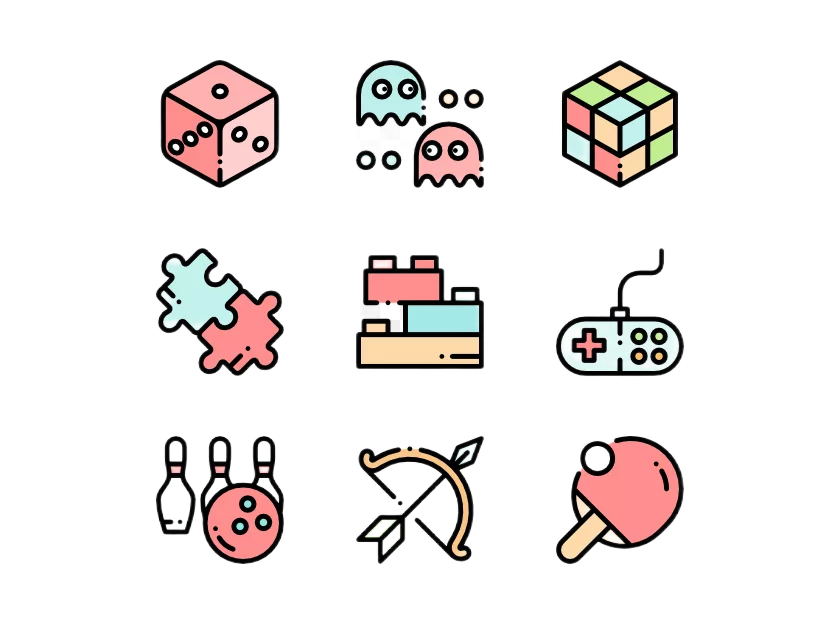 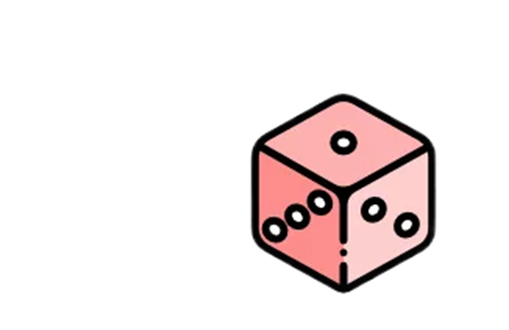 Признаки игровой зависимости у подростков

Родителей должны насторожить следующие проявления в поведении детей:
 •   Игры становятся главным приоритетом в жизни ребенка. Он игнорирует свои обязанности, как школьные, так и повседневные, и предпочитать проводить время за гаджетами. 
 •   Игромания у детей сопровождается постепенным увеличением времени, проводимым в играх. Они играют дольше и чаще, чтобы удовлетворить свою потребность.
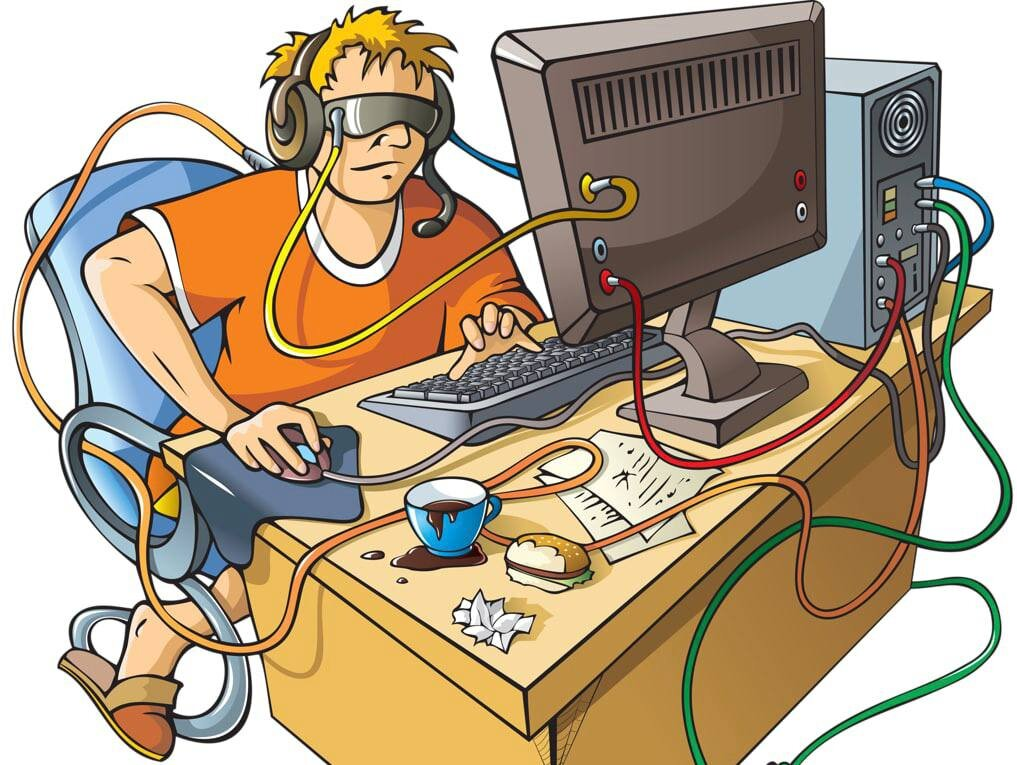 Подросток отказывается от участия в других активностях, таких как спорт, хобби, общение с ровесниками или учеба. Он изолируется и отдаляется от друзей, часто конфликтует со сверстниками. Ухудшается успеваемость.
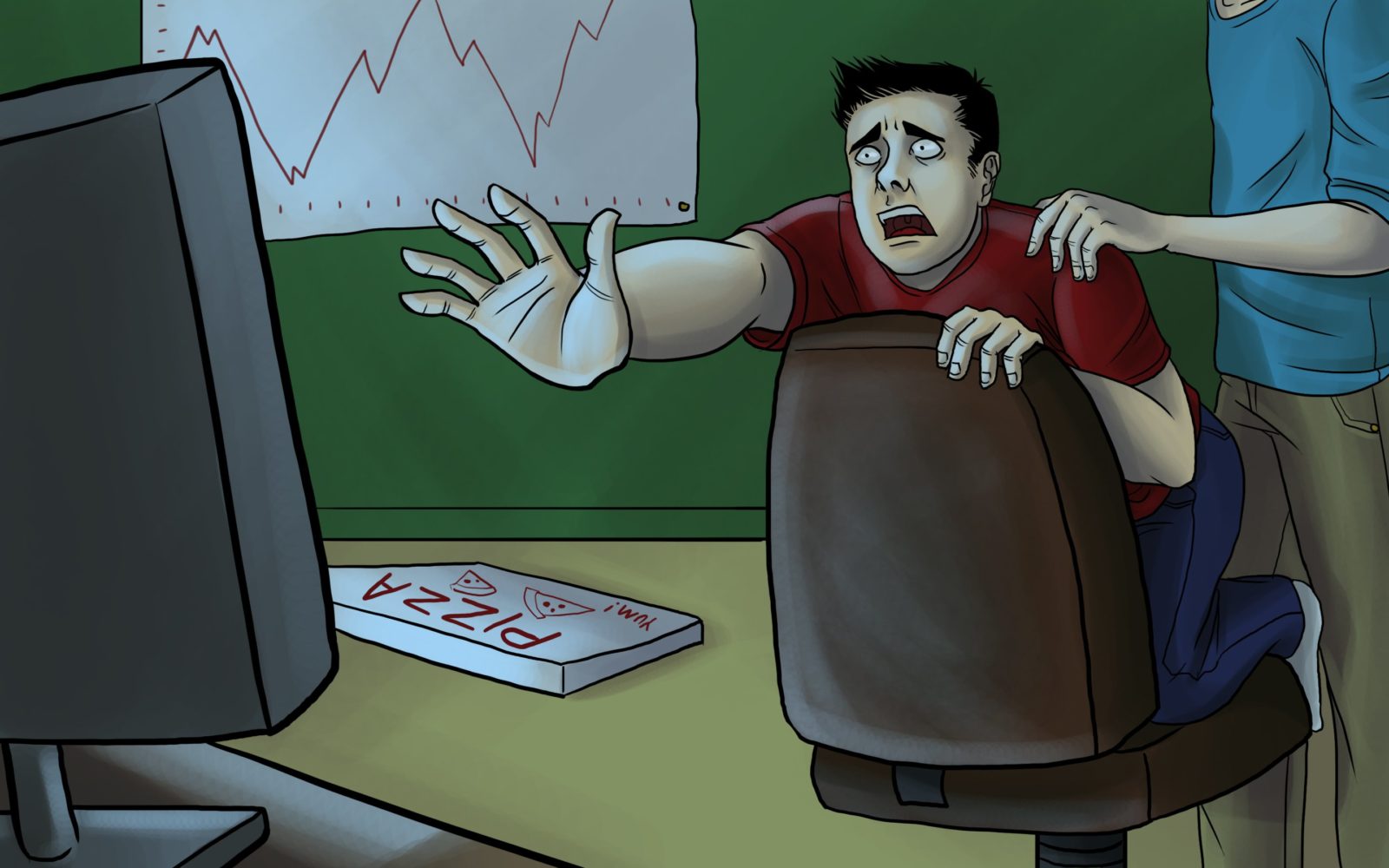 У детей с  игровой зависимостью меняется настроение. Они становятся раздражительными, агрессивными, особенно если им отказывают в игре или ограничивают время, проводимое в ней.
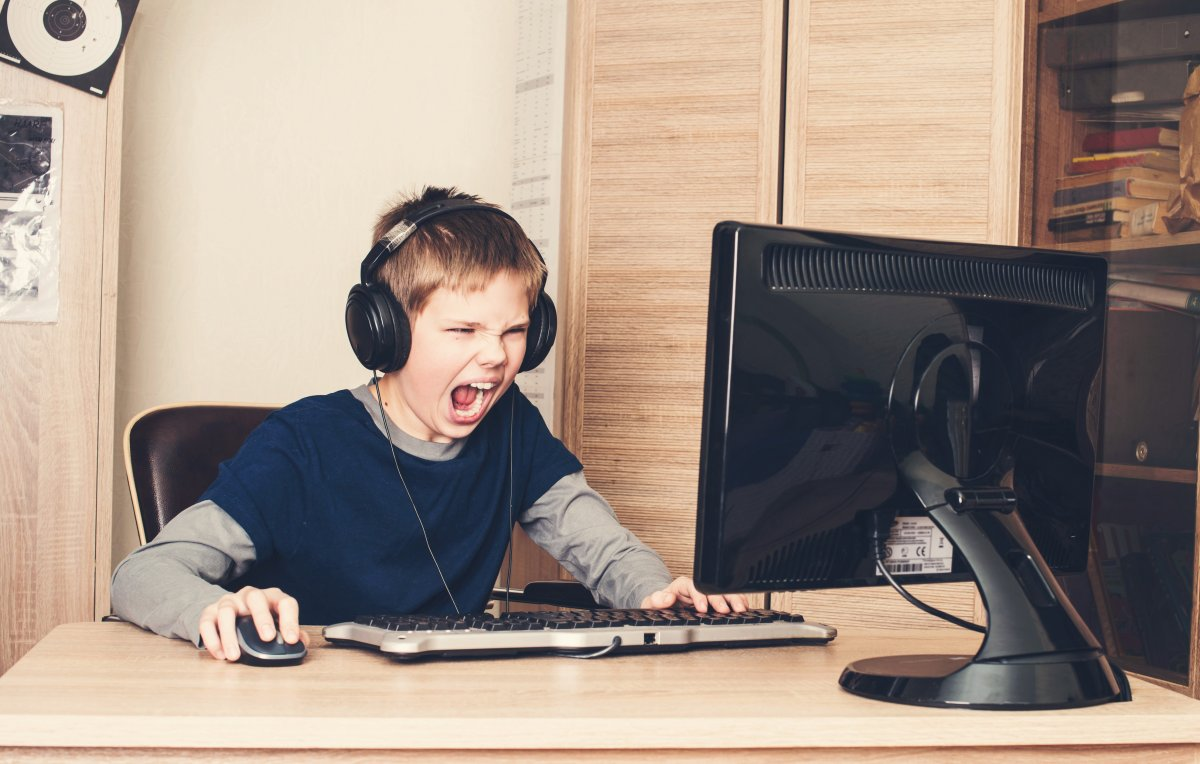 •   Длительное время, проведенное за гаджетами, вызывает физические симптомы детской игромании, такие как проблемы со сном, нарушение аппетита, головные боли, снижение остроты зрения и плохая физическая форма. 
 •   Подросток с зависимостью часто отрицает проблему и не признает ее. Он становится вспыльчивым и раздражительным, когда речь заходит об его игровой активности. Категорически отказывается обсуждать любую тему, связанную с активными играми.
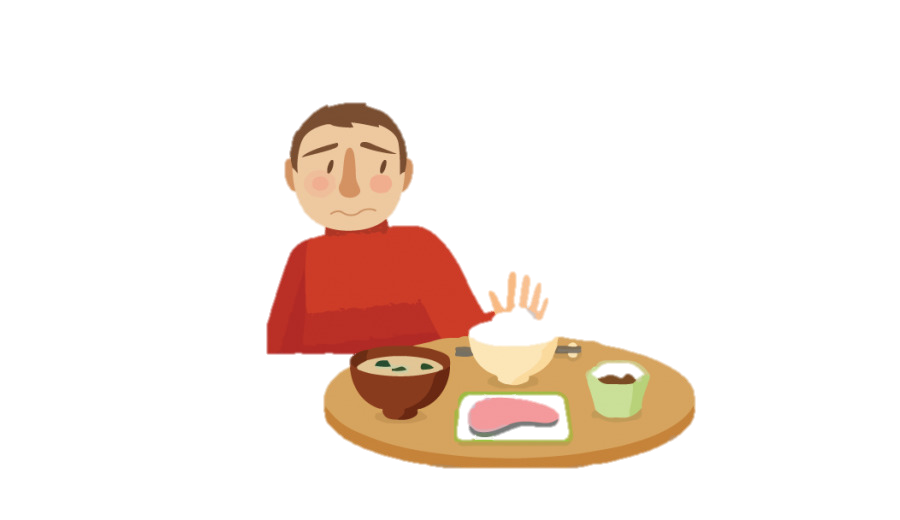 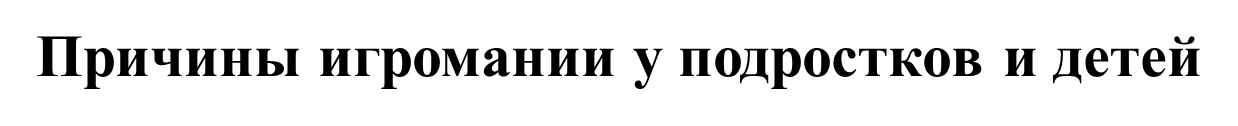 Игровая зависимость у подростков может быть вызвана различными факторами, взаимодействующими между собой. 
Среди основных причин, способствующие развитию болезни:
 •   Психологические факторы
 •   Социальное окружение
 •   Наличие интернета и доступность игр
 •   Одиночество
 •   Недостаток альтернативных занятий
 •   Генетические и биологические факторы
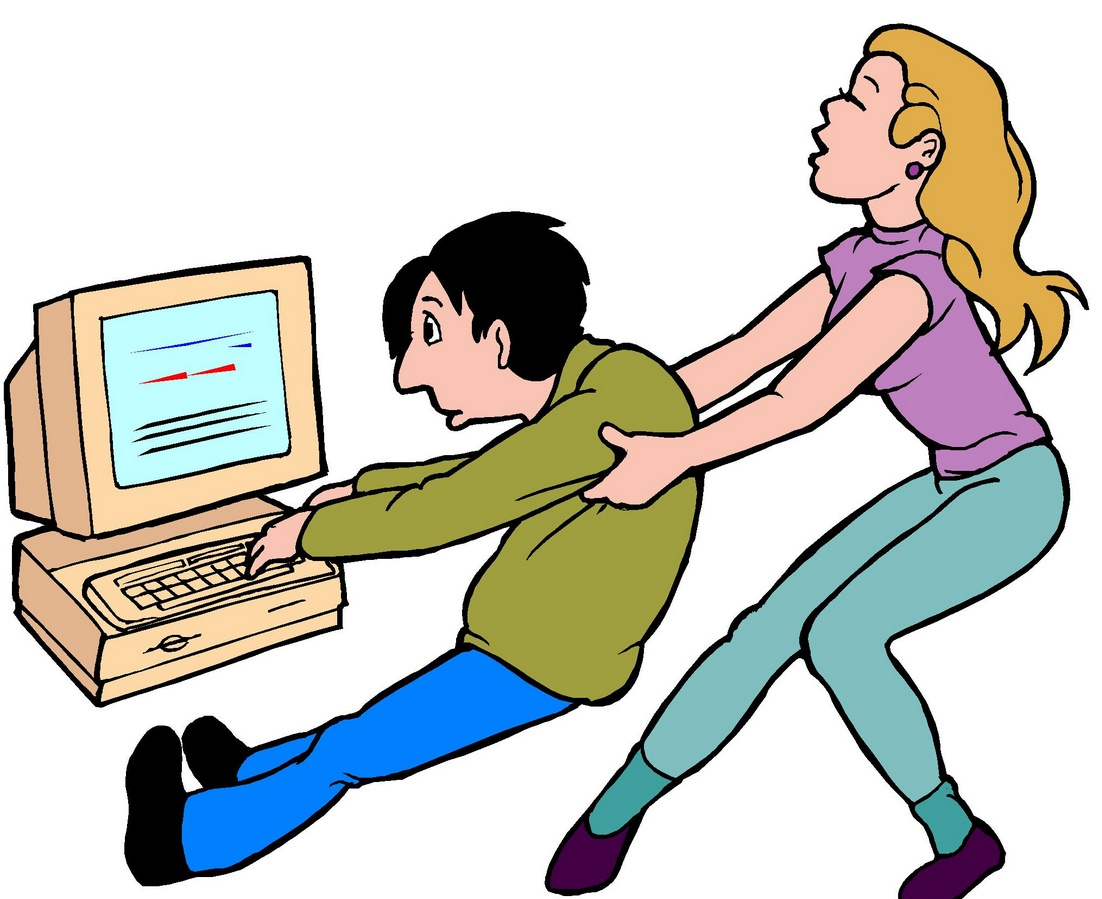 Психологические факторы
Некоторые подростки используют игры в качестве способа борьбы с эмоциональными проблемами, стрессом или тревогой. Игры становятся источником удовольствия и эскапизма, позволяющим временно избежать реальности
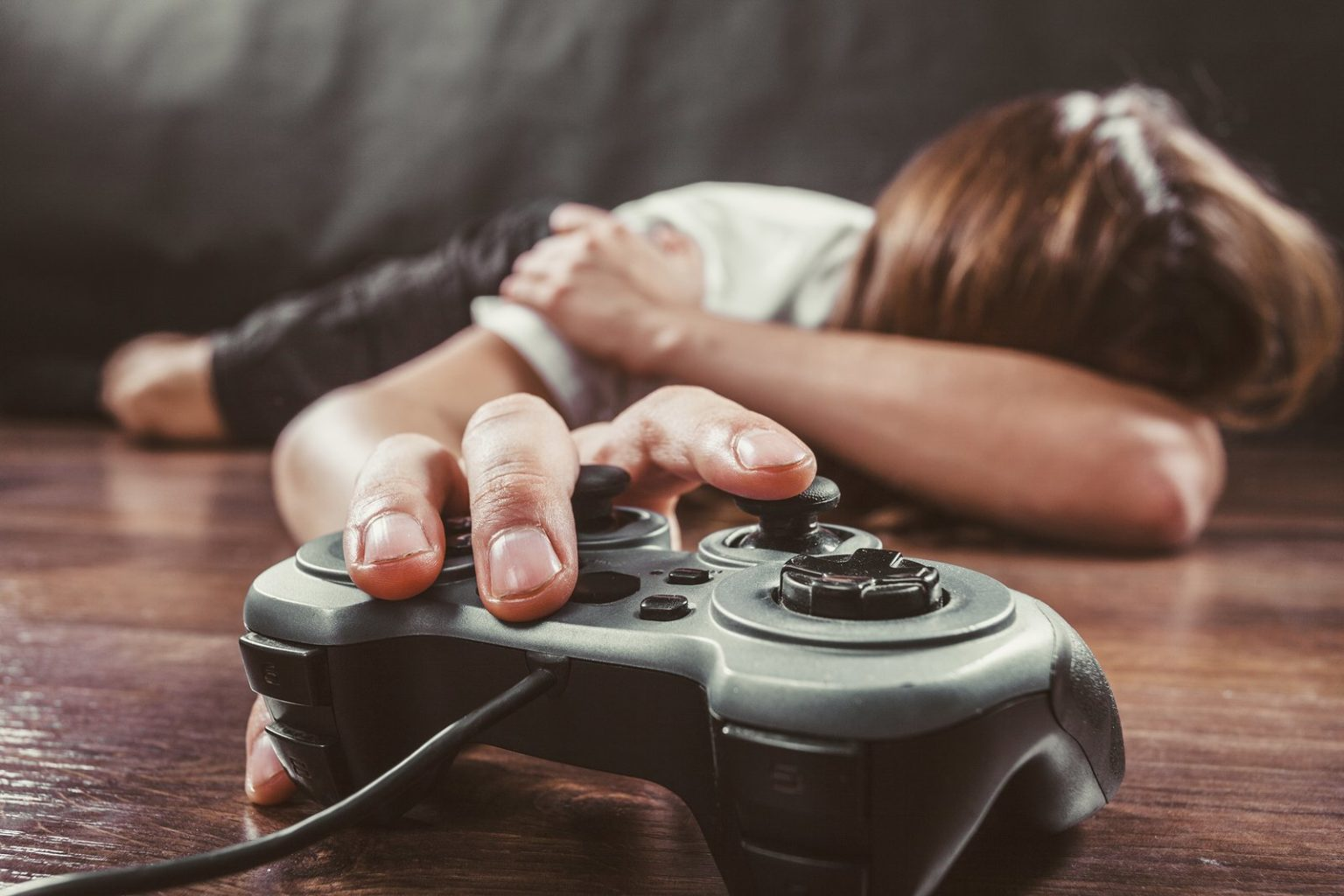 Социальное окружение
Среда, в которой ребенок находится, оказывает огромное влияние на развитие зависимости. 
Например, если окружающие друзья или члены семьи также увлечены играми, это стимулирует детей к участию в играх и увеличению времени, проводимого в них
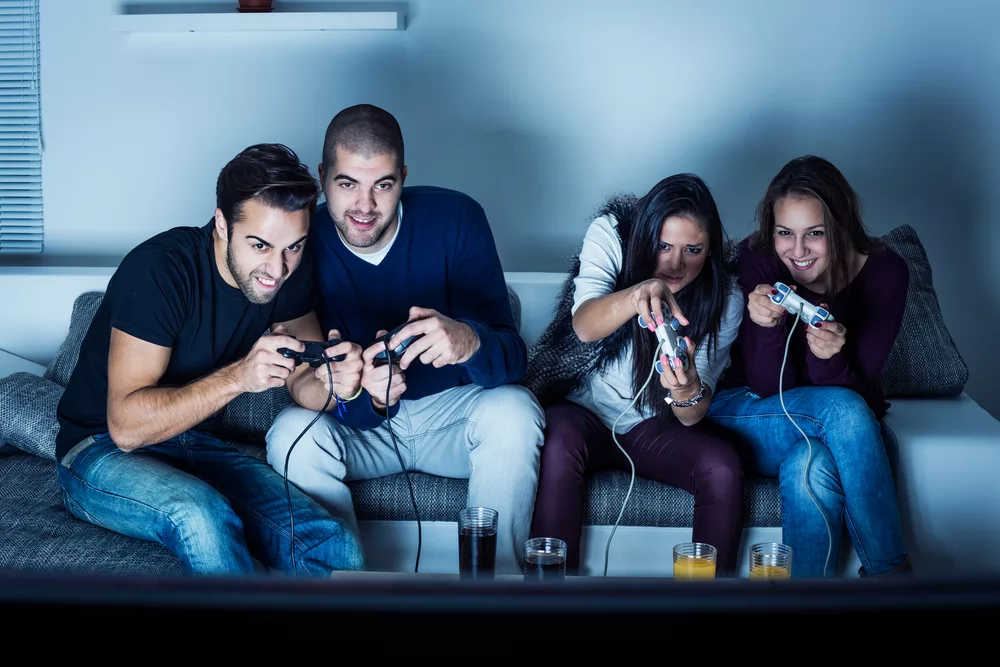 Наличие интернета и доступность игр
Легкий доступ к Сети и широкий выбор развлечений предоставляют подросткам возможность проводить больше времени в виртуальном мире. Большое количество онлайн-игр и социальных платформ привлекают и затягивают школьников
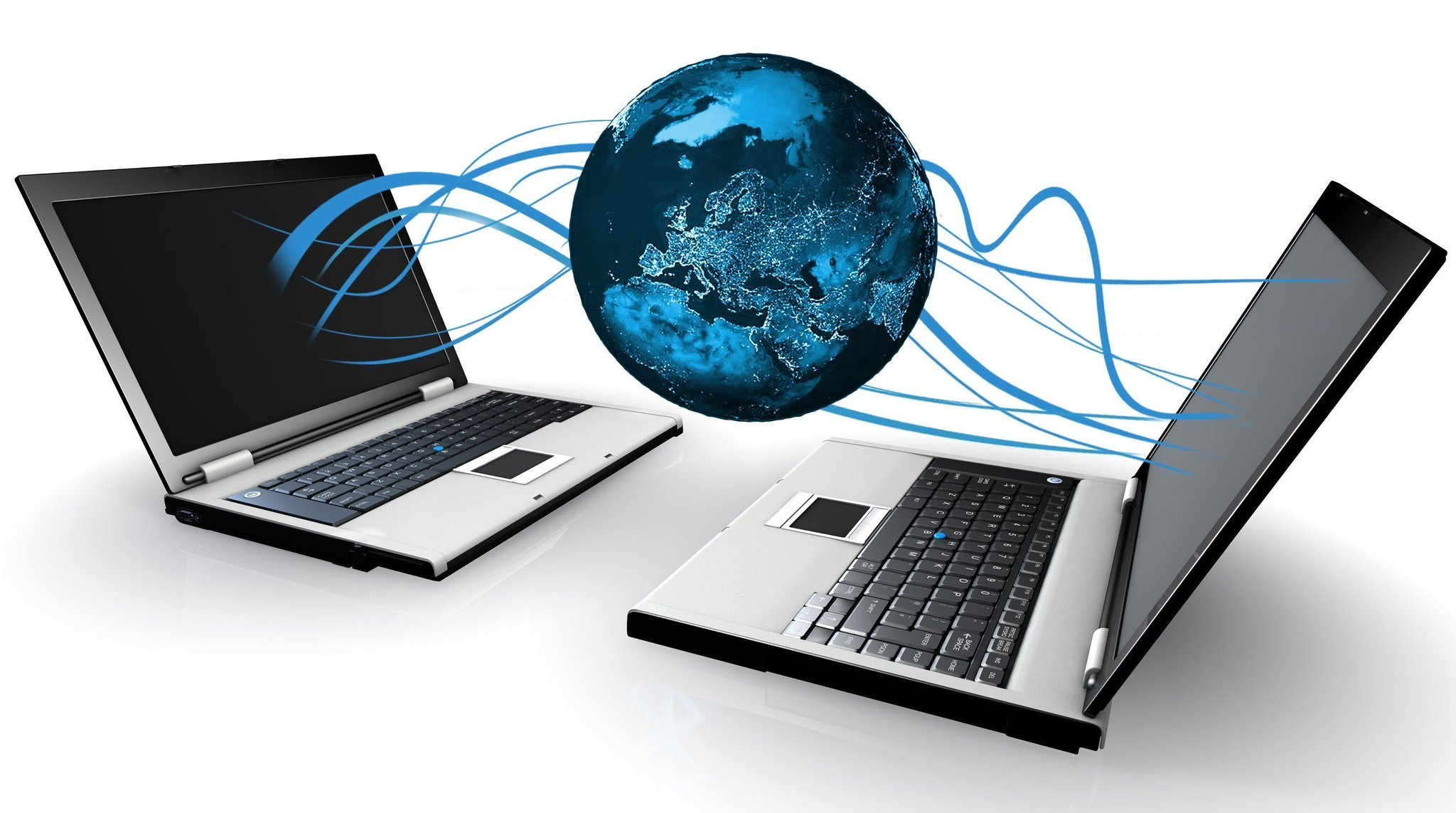 Одиночество
Недостаток общения в реальном мире толкает детей на поиск друзей в виртуальном пространстве. С помощью игр они компенсируют нехватку внимания
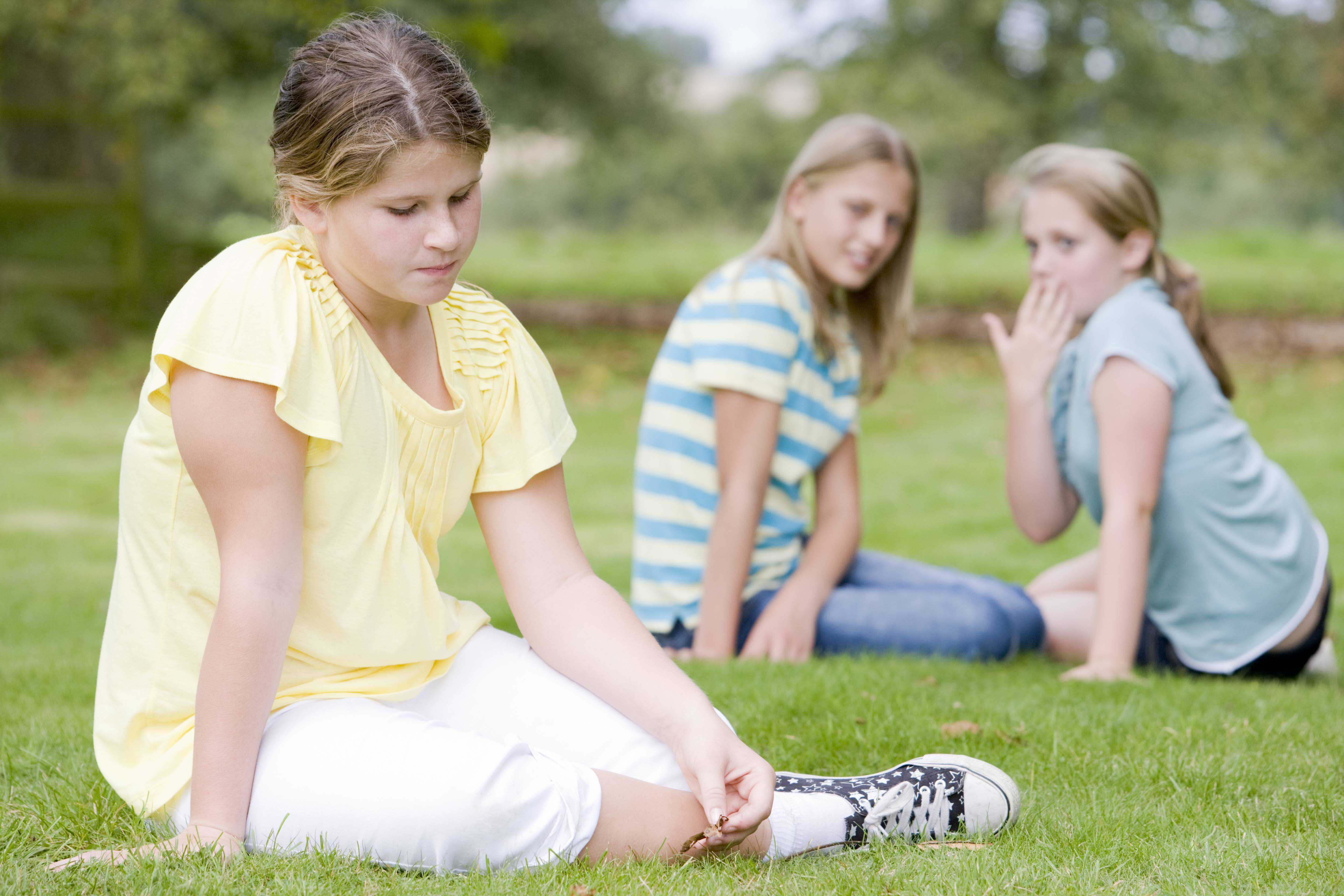 Недостаток альтернативных занятий
Если у подростка отсутствуют другие интересы или хобби, игры становятся основным способом проведения времени. Отсутствие структурированных активностей и занятий приводит к тому, что игры становятся единственным источником получения новых эмоций.
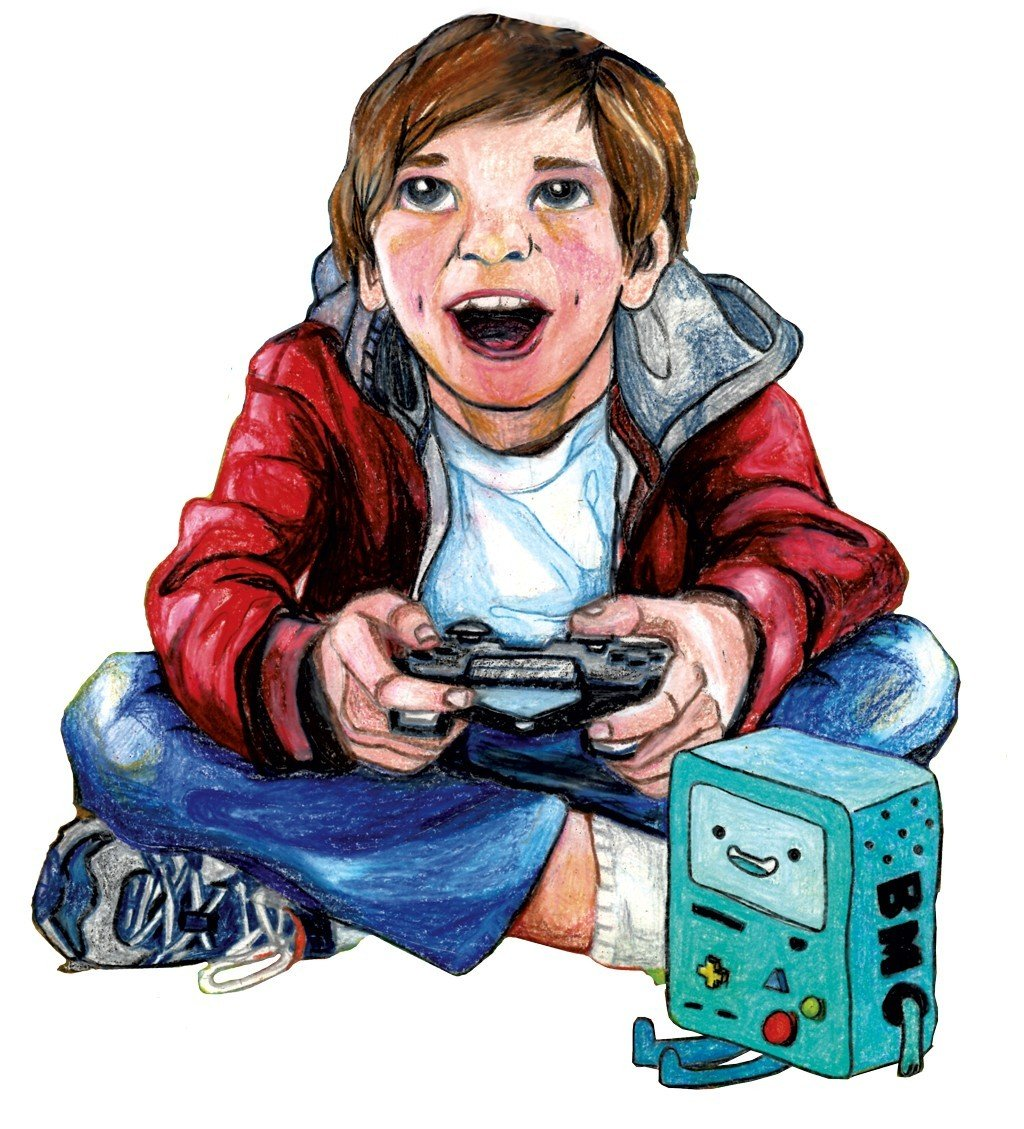 Генетические и биологические факторы
Некоторые исследования показывают, что данные моменты играют немалую роль в развитии игровой зависимости у детей. Например, некоторые люди имеют большую склонность к аддикции от адреналина, что приводит к болезненному увлечению азартными играми.
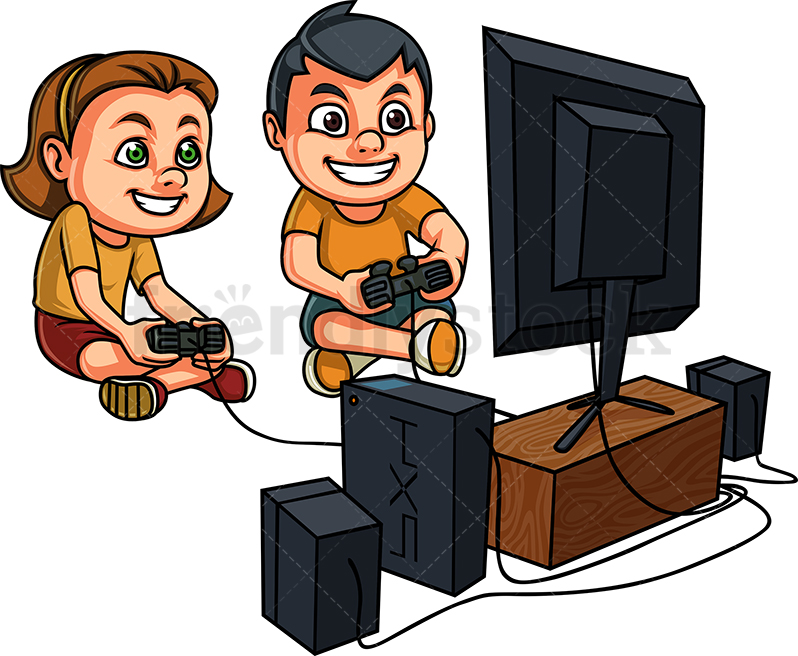 Лечение игровой зависимости у подростков и детей
Лечение игровой зависимости у детей проводится под наблюдением психиатра, имеющего опыт работы с подростками и лудоманией. Только врач может определить период, сложность и корректировки терапии в каждом конкретном случае.
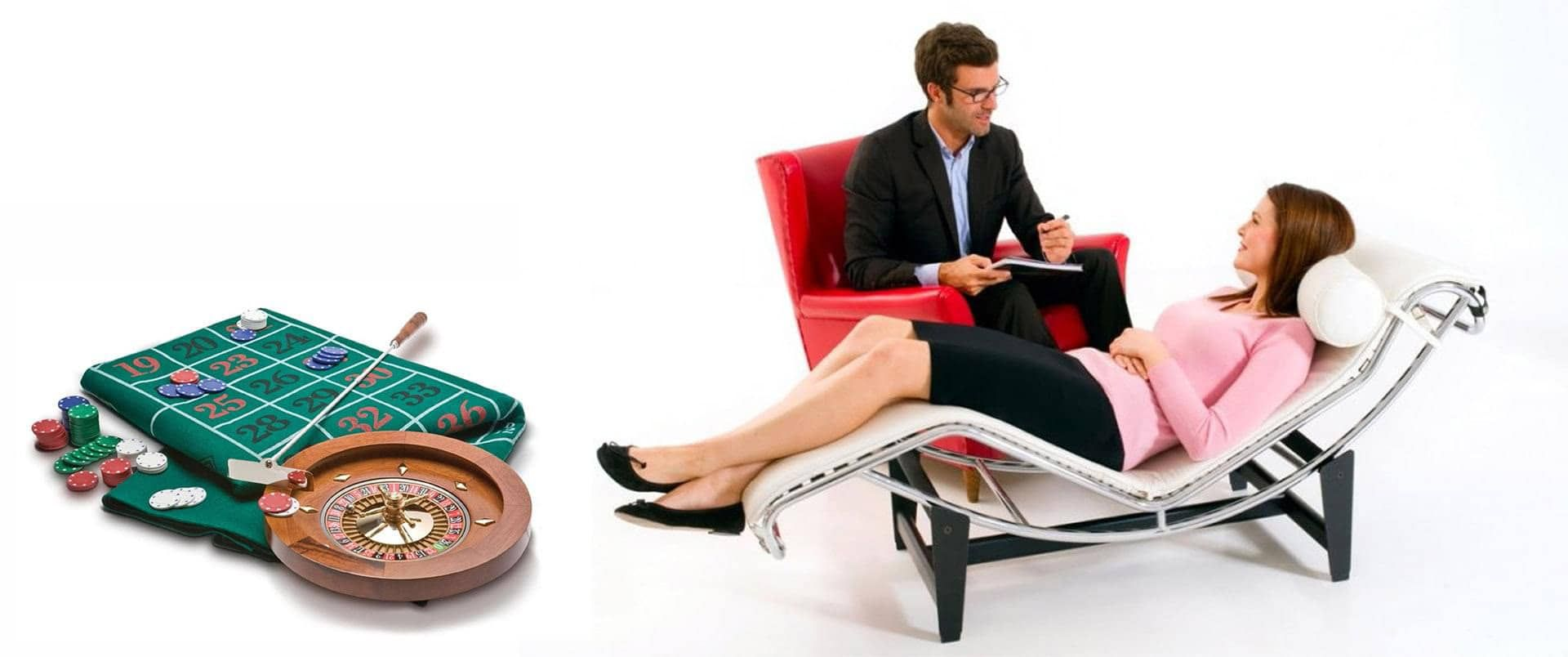 Терапевтические мероприятия проводятся как амбулаторно, так и в стационаре, в зависимости от тяжести состояния ребенка. В некоторых случаях требуется госпитализация для контроля и лечения зависимости.
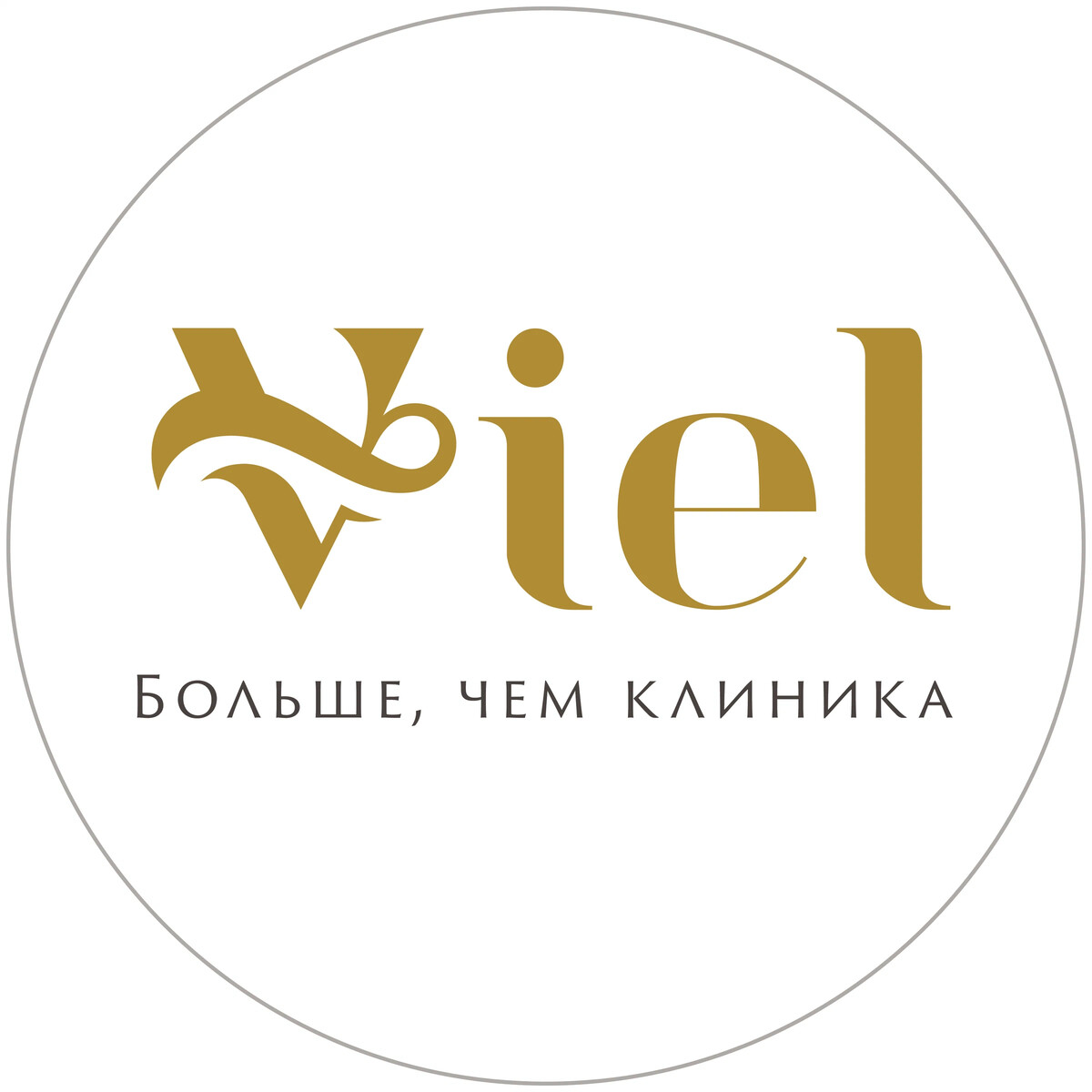 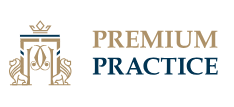 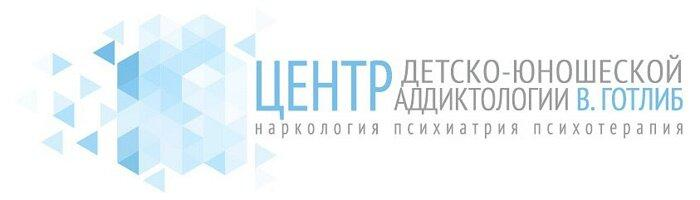 Помощь подросткам от игромании предусматривает комплексный подход, включающий в себя как психологическую, так и медицинскую помощь. Важно провести детальное обследование и оценку состояния школьника, чтобы определить степень аддикции и выявить возможные проблемы, связанные с болезнью.
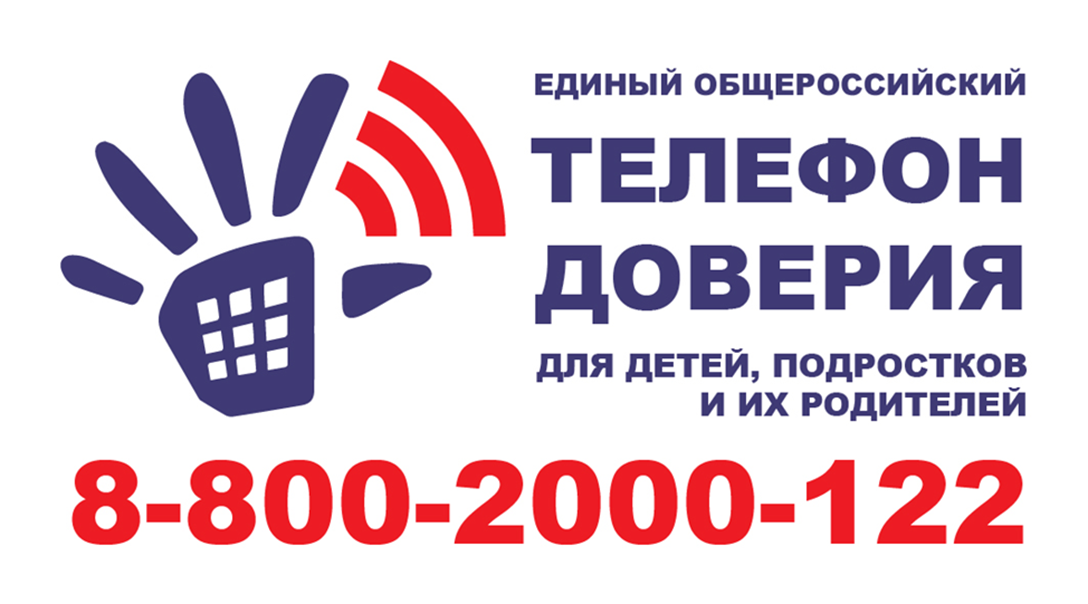 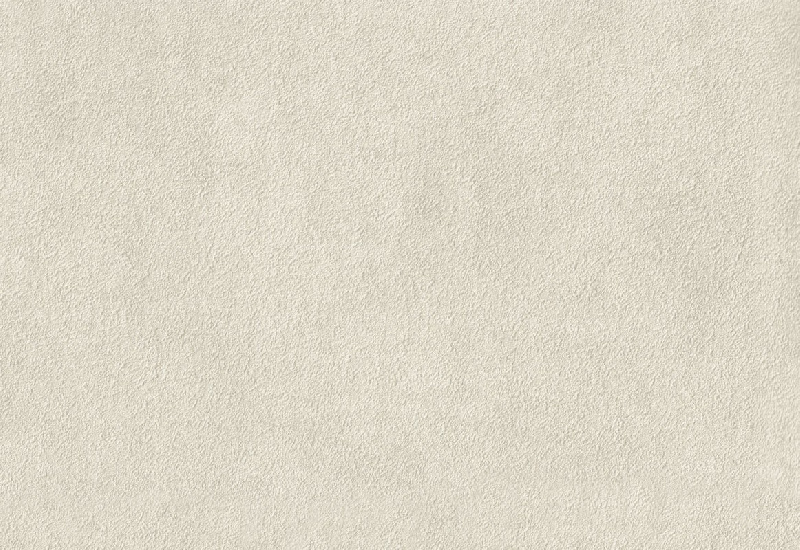 Профилактика
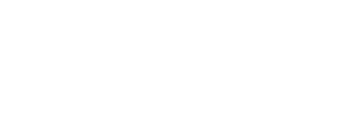 1. Не запрещайте ребенку играть и не критикуйте его. 
2. Планируйте с ребенком совместную деятельность. 
3. Подавайте личный пример.
4. Задействуйте ребенка в мероприятиях, кружках, секциях. 
5. Поднимайте самооценку ребенка
6. Поощряйте дружбу с другими детьми
7. Ознакомьтесь с популярными играми сами
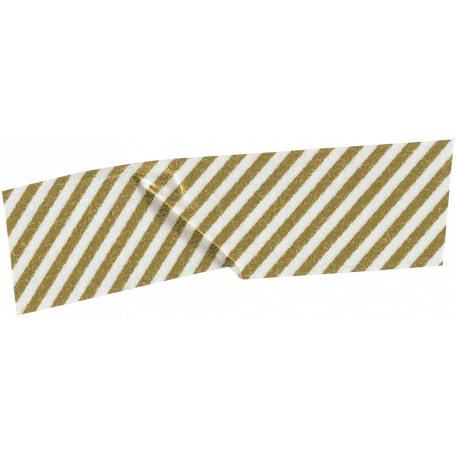 Список литературы:
1)Лукьянченко Н.В., Родительский фактор психологического неблагополучия подростков 
 2)Решмидт Х. Психотерапия детей и подростков. Москва «Мир», 2000 
 3)Бандура А., Уолтерс Р. Подростковая агрессия. Изучение влияния воспитания и семейных отношений. 
 4)Кекелидзе, 3.И., Посттравматическое стрессовое расстройство у детей и подростков.
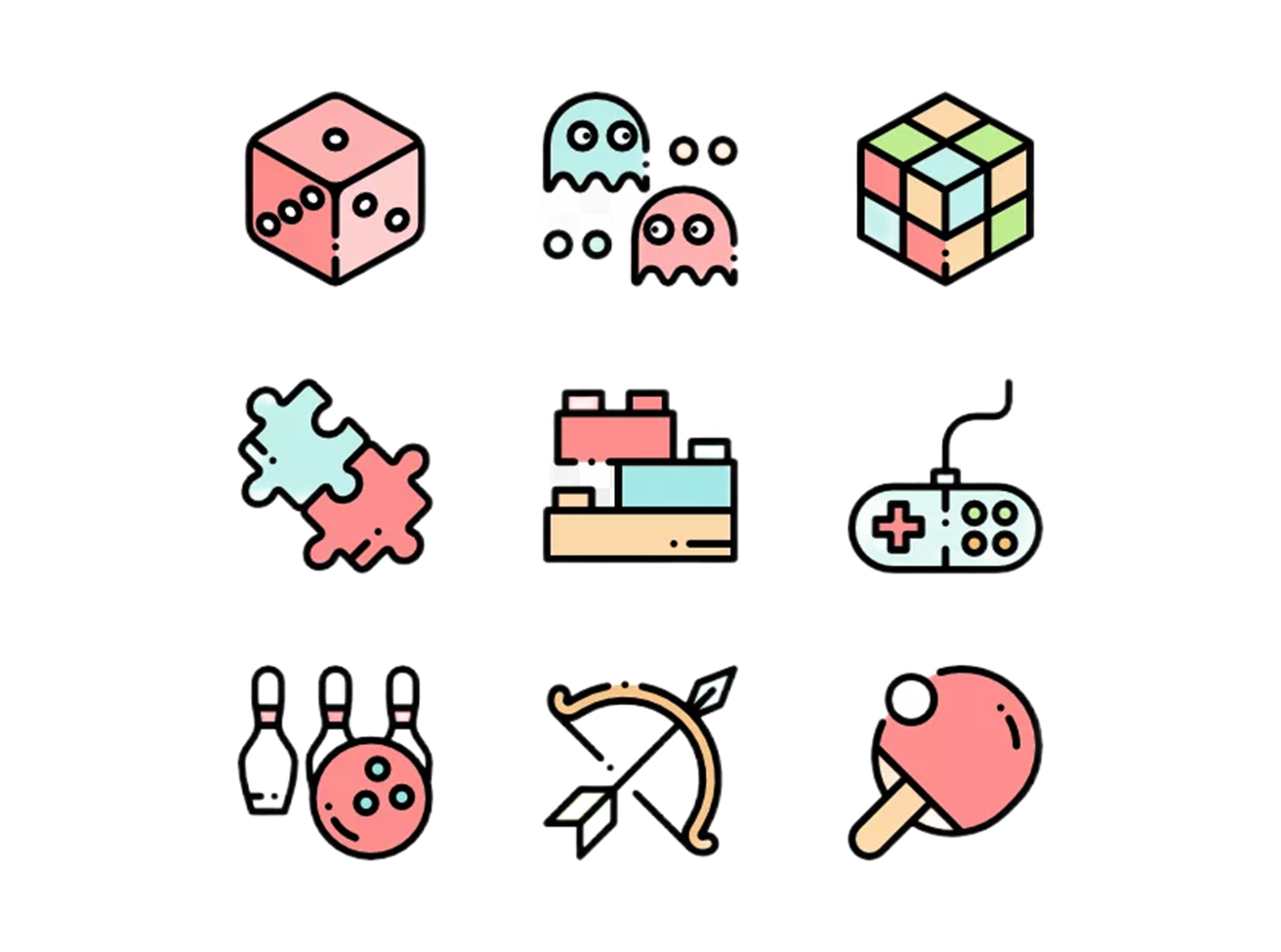 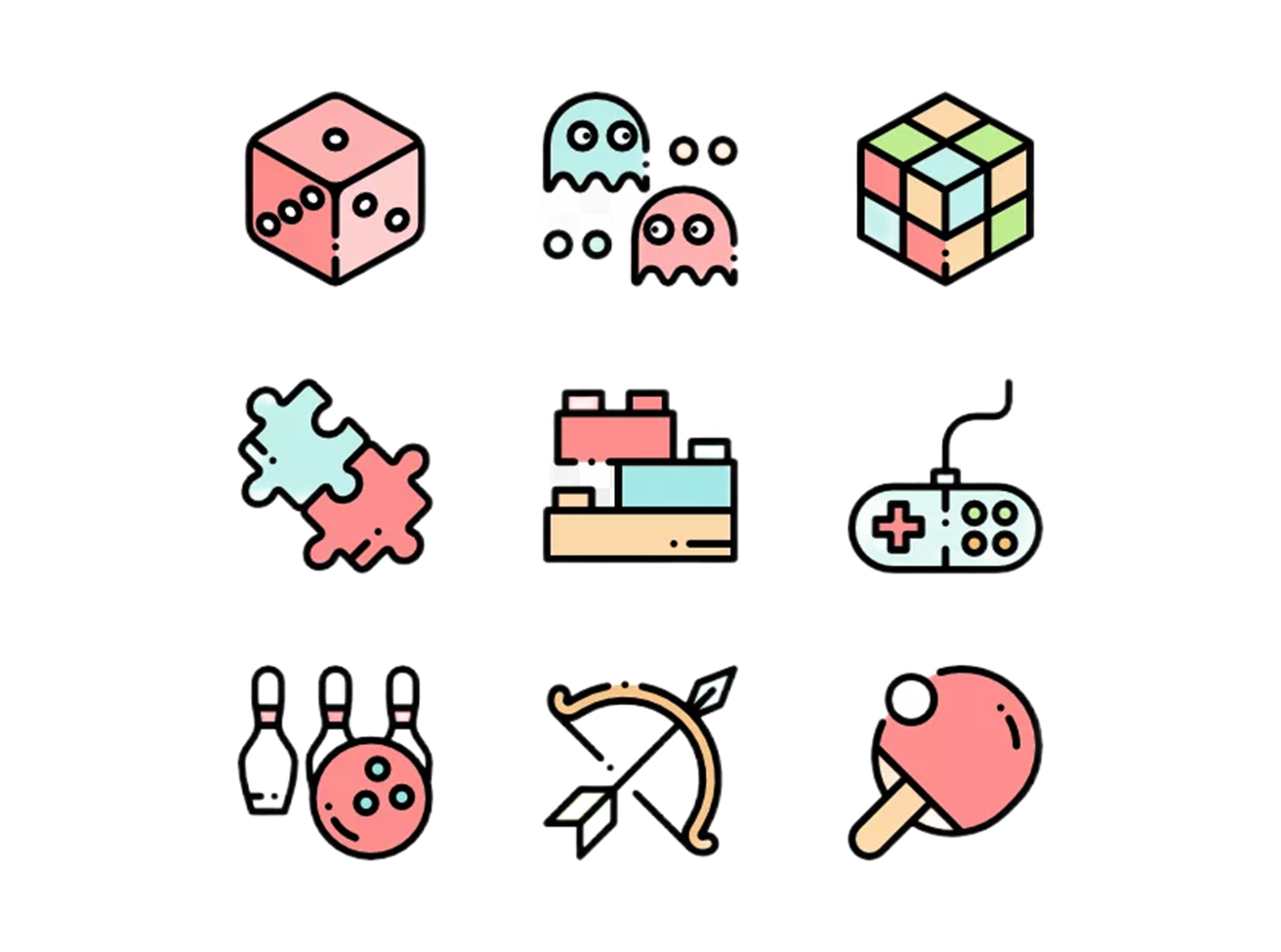 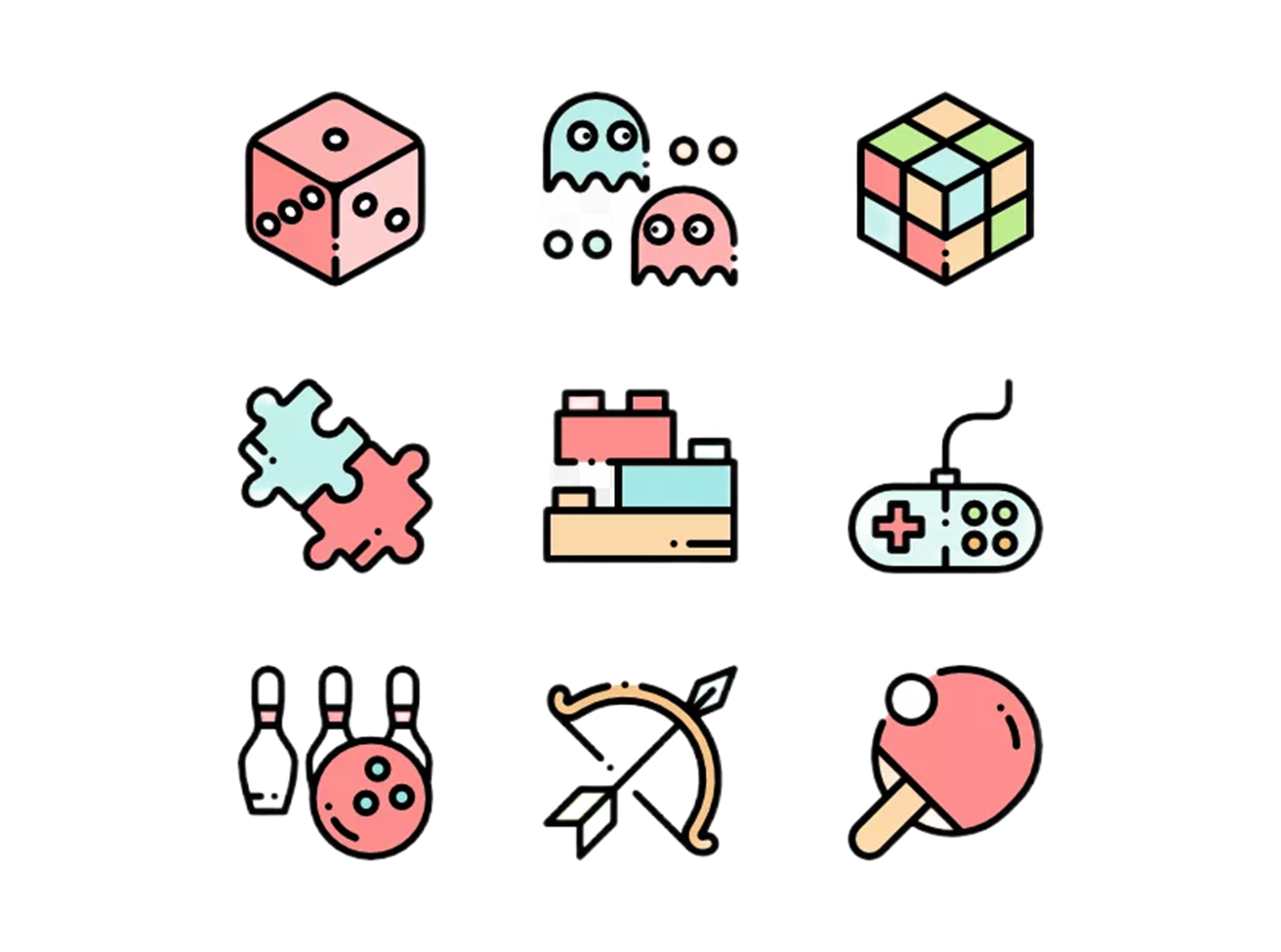 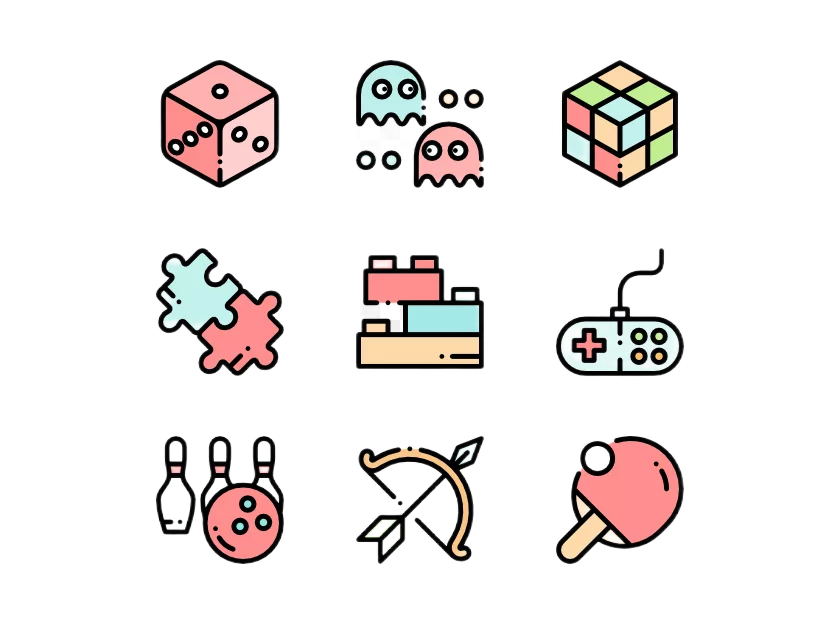